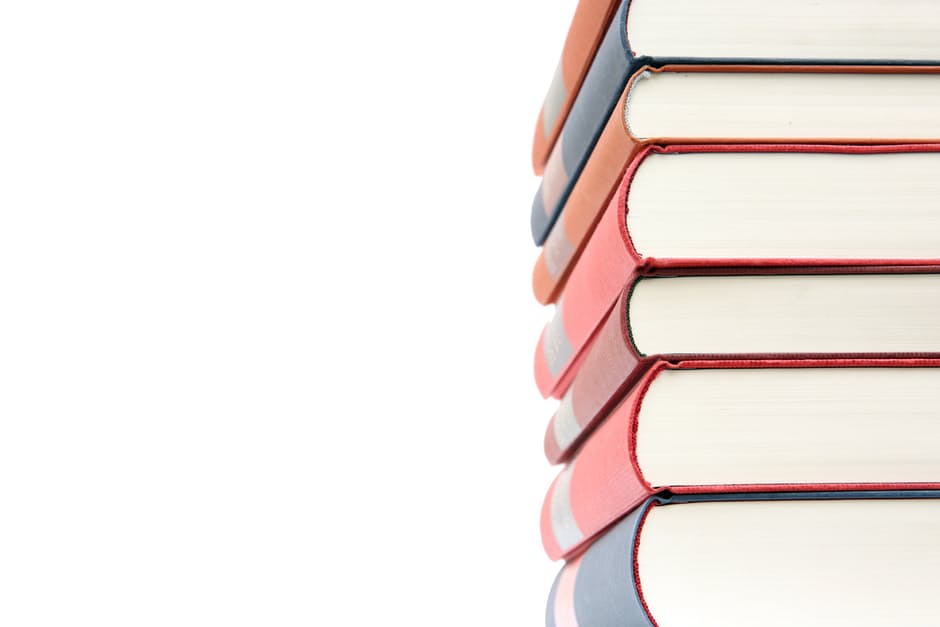 РУССКИЙ ЯЗЫК
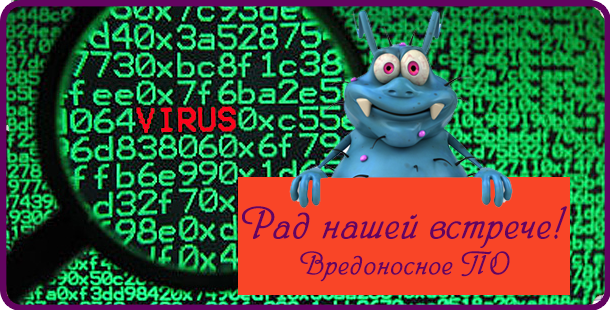 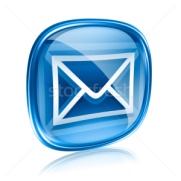 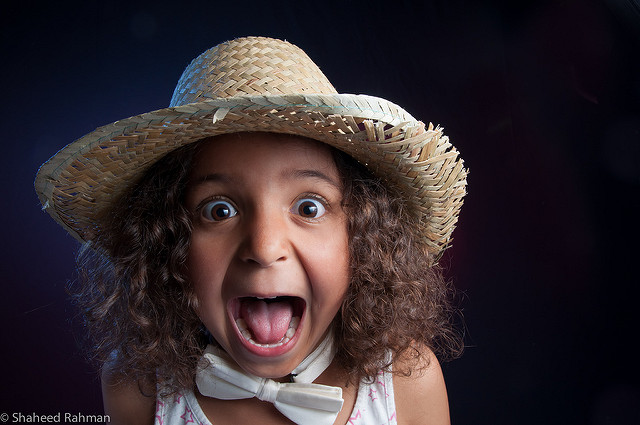 РУССКИЙ ЯЗЫК
«Дорогие ребята!Пожалуйста, помогите нам. Хитрый и зловредный вирус хочет заразить нас, чтобы мы исчезли. Мы не можем освободиться от него. Если вы сегодня приложите все знания и умения, и справитесь с предложенными заданиями на уроке, то мы будем свободны и сможем вместе победить этот вирус»
РУССКИЙ ЯЗЫК
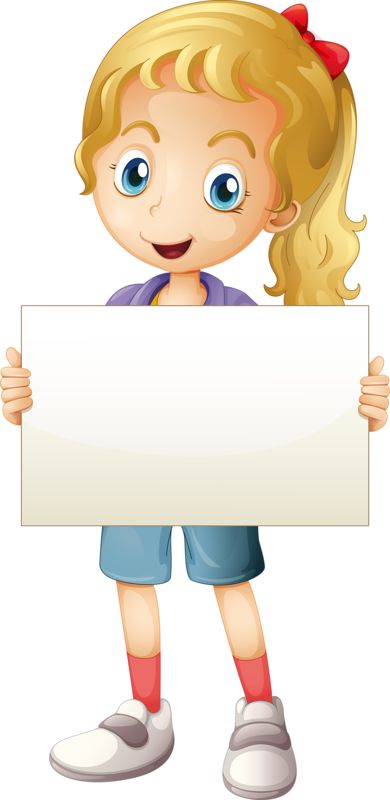 К_Р_НДАШ   К_РТИНА   З_МЛЯ Р_БЯТА   ГОР_Д   Д_ЖДИ    П_НЁК    Р_ДЫ   Л_ГУШКА
ЗАДАНИЕ 1
РУССКИЙ ЯЗЫК
ДУМАТЕЛЬНЫЕ ШЛЯПЫ
РУССКИЙ ЯЗЫК
БЕЛАЯ ШЛЯПА Символизирует чистоту, правду. Это цвет информации. Надевая белую шляпу, вы собираете факты, цифры, информацию
РУССКИЙ ЯЗЫК
ЗЕЛЕНАЯ ШЛЯПА Символизирует обновление, рост. Это цвет исследований, новых идей: что можно предпринять в данном случае? Есть ли другие варианты решения проблемы?
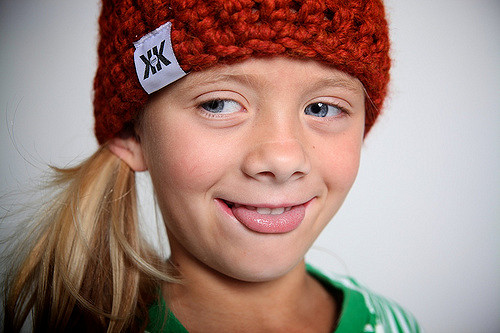 РУССКИЙ ЯЗЫК
КРАСНАЯ ШЛЯПАСимволизирует цвет жизни, любви, чувственности. Мыслитель в красной шляпе опирается на чувства, ощущения, интуицию
РУССКИЙ ЯЗЫК
ЖЕЛТАЯ ШЛЯПА Цвет солнца, тепла, золота, выгоды. Человек, надевший желтую шляпу, спрашивает себя: с какой целью это делается? Каковы будут результаты? Кто от этого выиграет? В чем будет заключаться выгода?
РУССКИЙ ЯЗЫК
СИНЯЯ ШЛЯПА Символизирует цвет мудрости и знания. Синяя шляпа означает размышления, контроль над мыслительным процессом, подведение итогов
РУССКИЙ ЯЗЫК
АЛГОРИТМ РАБОТЫ
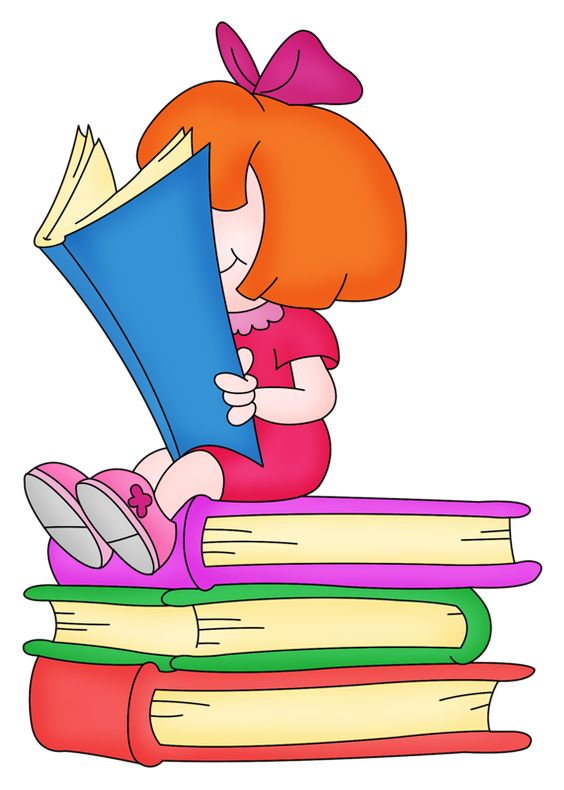 Выбери одну из шляп мышления
Подбери необходимую информация
Найди решение,
исходя из шляпы
РУССКИЙ ЯЗЫК
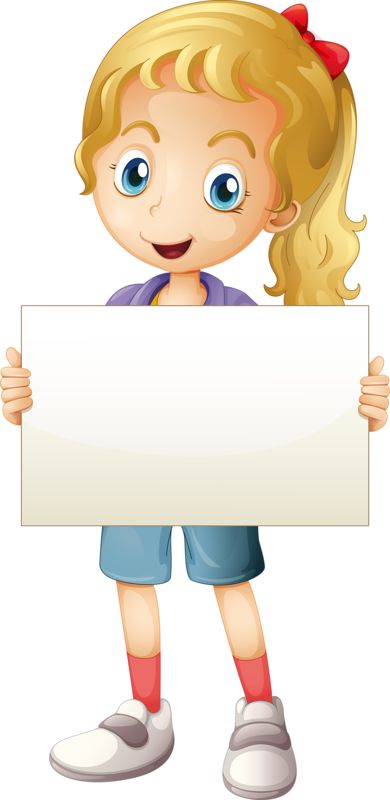 К_Р_НДАШ   К_РТИНА  З_МЛЯ Р_БЯТА   ГОР_Д   Д_ЖДИ    П_НЁК    Р_ДЫ   Л_ГУШКА
ЗАДАНИЕ 1
РУССКИЙ ЯЗЫК
ПРОВЕРКА
земля
дожди
пенёк
ряды
карандаш
картина
ребята
город
лягушка
РУССКИЙ ЯЗЫК
ТЕМА УРОКА: «Безударная гласная в корне слова»
РУССКИЙ ЯЗЫК
ЦЕЛЬ УРОКА
Повторить  и закрепить тему

 Учиться проверять  и грамотно писать слова с безударной гласной
Все ли гласные в корне нужно проверять?
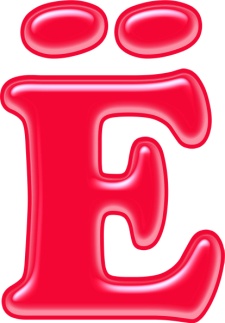 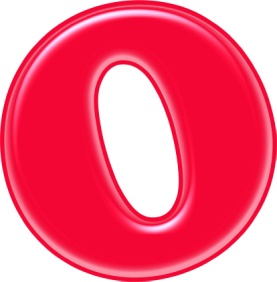 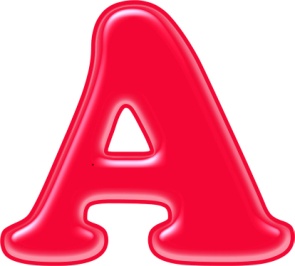 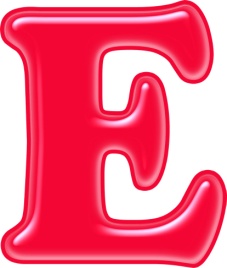 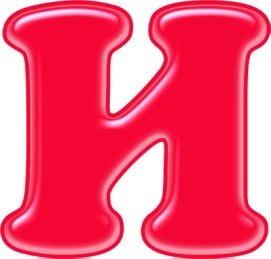 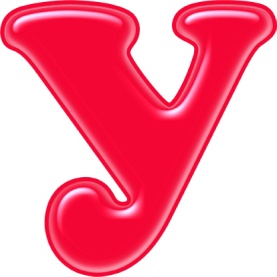 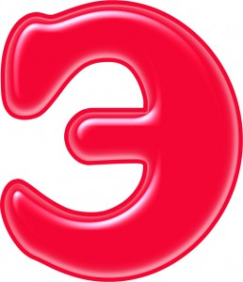 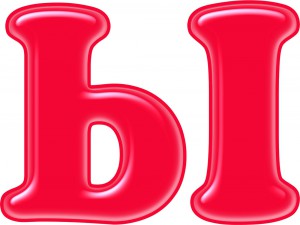 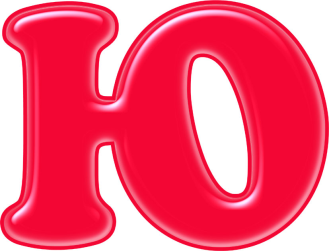 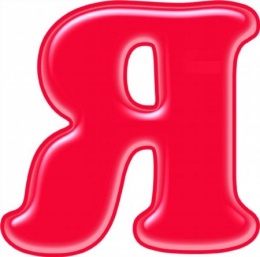 Н
А
Д
О 

П
Р
О
В
Е
Р
Я
Т
Ь
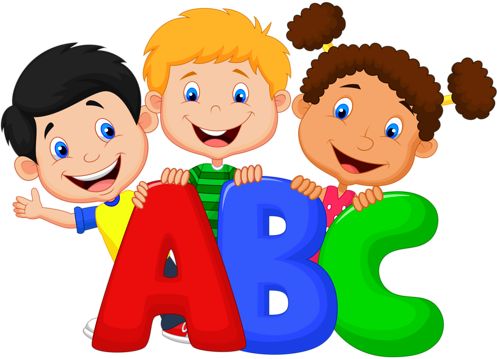 Что?                        

Где ? 
                       
Как ?
безударные а,о,и,е,я
в корне
подбирать однокоренные слова 
с ударным                            проверяемым  гласным
Самостоятельная работаЗапиши проверочное слово. Вставь безударную гласную.Укажи способ проверки.
Кр_ты,   ч_сы ,   в_да,  п_ро, р_ды,  отв_зать.
ЗАДАНИЕ 2
ПРОВЕРКА
Кроты - крот,  часы- час    вода-  воды, перо -перья, ряды – ряд,  отвязать – вяжет.
ПРОЧИТАЮ
 СЛОВО
НЕТ					      ДА
НАПИСАНИЕ СЛОВА
 ВЫЗЫВАЕТ СОМНЕНИЕ?
ПОСТАВЛЮ
УДАРЕНИЕ
ПИШУ
СЛОВО
ВЫДЕЛЮ
КОРЕНЬ
ИЗМЕНЮ СЛОВО ИЛИ 
ПОДБЕРУ ОДНОКОРЕННОЕ СЛОВО
НАЙДУ
ПРОВЕРОЧНОЕ 
СЛОВО
В словах предложения вставьте пропущенные безударные гласные.
 Спишите. Подчеркните грамматическую основу.
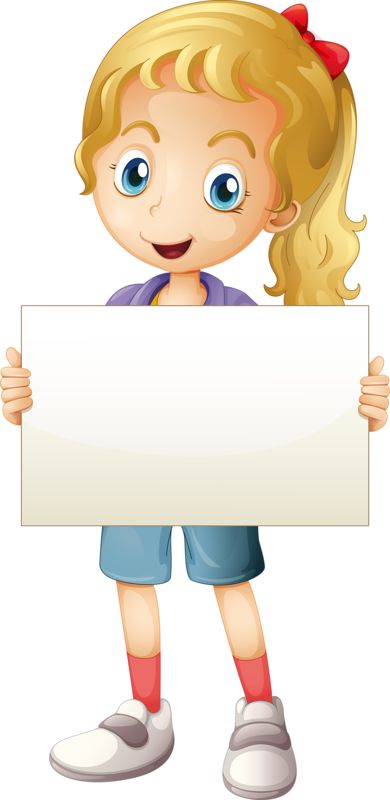 М_рские змеи ловят добычу в в_де.
Они часто засовывают гол_ву во все норы.
ЗАДАНИЕ 3
Ужи питаются маленькими рыбками.
З_мой ужи спят.
Итог   урока:
1.Проверять нужно безударные
гласные   а  о  и  е  я.
2. Проверять   их в корне слова.
3. Чтобы проверить безударную
гласную, нужно подобрать
 такое слово, чтобы
 безударная стала ударной.
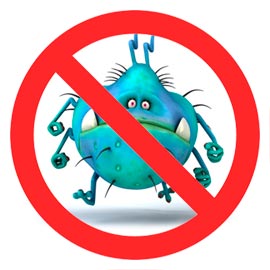 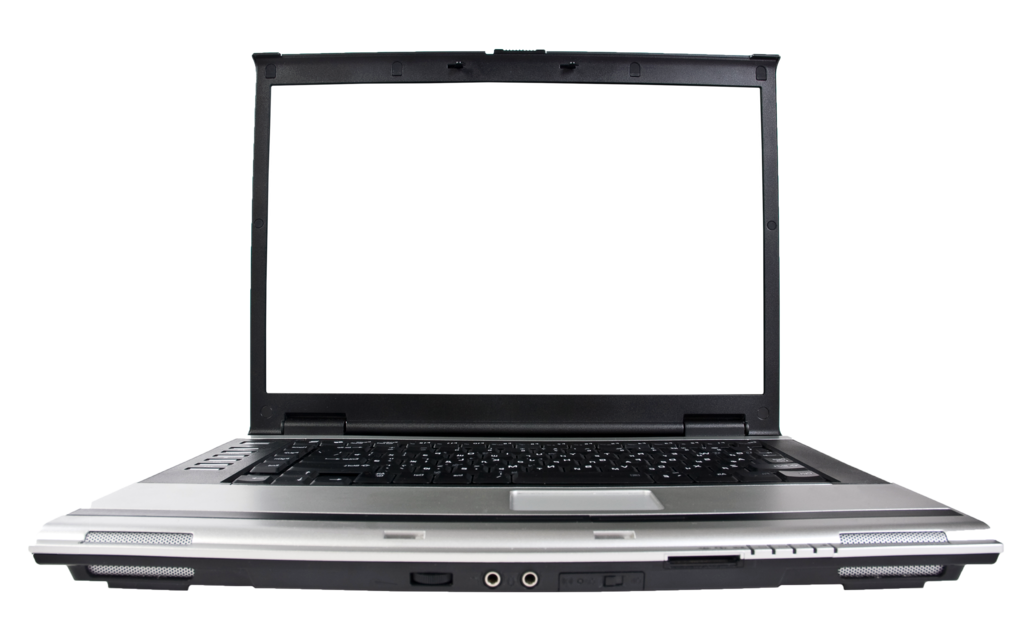 СПАСИБО!
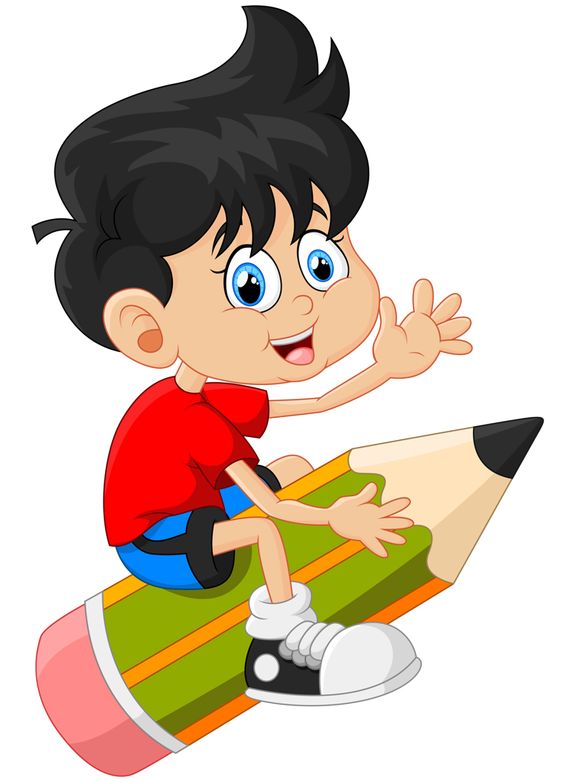 Домашнее задание:
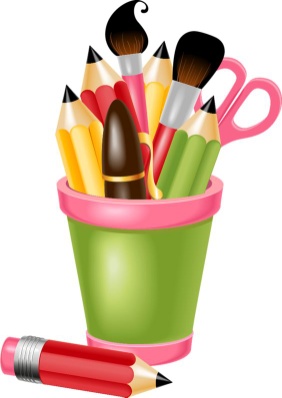 Нарисовать картинку, опорную схему на правило проверки  безударной гласной в корне.
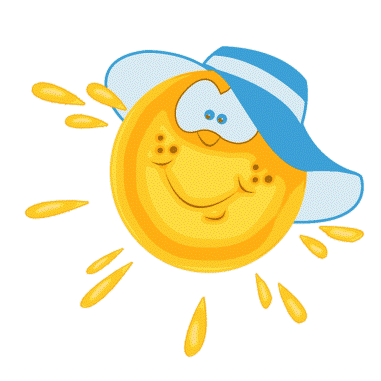 Сегодня на уроке я:

Учился …
Было интересно …
Было трудно …
Мои ощущения …
Где я могу  применить полученные знания?
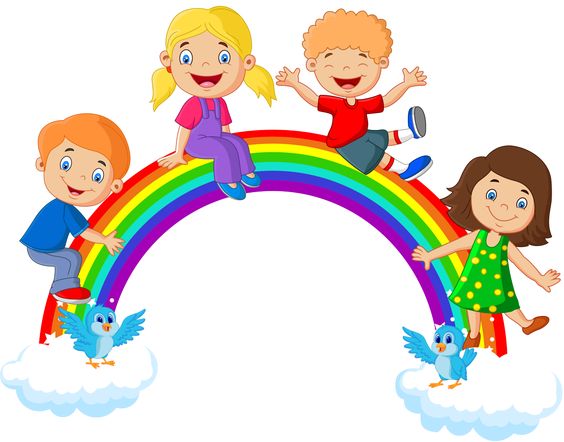 Рефлексия